TİROİD HASTALIKLARINA YAKLAŞIM
Dr. Asuman Sena PEHLİVAN
11.10.2022
Amaç
Tiroid hastalıklarına yaklaşım hakkında bilgi vermek
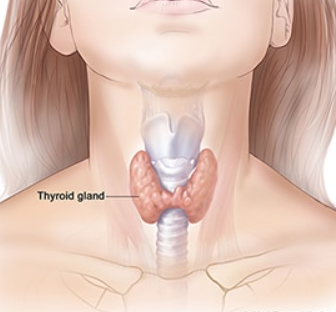 Öğrenim Hedefleri
Tiroid fonksiyon testlerini değerlendirebilmek
Subklinik/aşikar hipotiroidi tanı ve tedavisini planlayabilmek
Tirotoksikoz/hipertiroidi tanısı koyabilmek
Gebede tiroid fonksiyon testlerini değerlendirmek ve takibini yapmak
Tiroidit öntanısını koyabilmek
İyot eksikliğini değerlendirebilmek
Sunum Planı
Tiroid fonksiyon testler ve değerlendirmesi
Ötiroid Hasta Sendromu
Tiroid Hormon Direnci
Subklinik Hipotiroidi
Hipotiroidi
Subklinik Hipertiroidi
Tirotoksikoz ve Hipertiroidi
Gebelik ve Tiroid Hastalıkları
Tiroiditler
İyot Eksikliği
Ötiroid Diffüz Guatr
Tiroid Ultrasonografisi
TİROİD FONKSİYON TESTLERİ (TFT) VE  DEĞERLENDİRMESİ
Tarama TSH ile   «Sekonder hipotiroidi gibi daha az rastlanan durumları atlamamak için taramaya sT4 ilave edilebilir.» 
Var olan hastalık durumunda değerlendirme   sT3, sT4 ve TSH
 TFT yorumlanırken hastanın durumu;
                    stres, kronik hastalık, yoğun bakım şartları
                    ilaç öyküsü
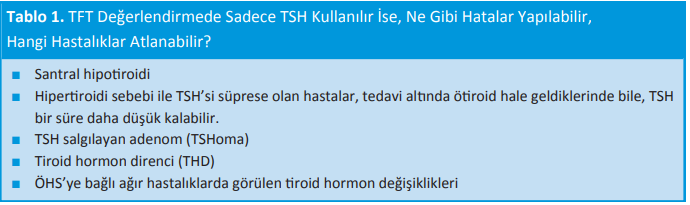 TSH:  0.35-4.5 mU/mLT4: 4.6- 12 µg/dl T3: 80-180 µg/dlTSH: 0.41-6.80 mIU/LsT3: 2.97-4.46 ng/LsT4: 0.571.24 ng/LTSH Üst Sınırları;
20-29 yaş : 3.5 mU/mL
  50-70 yaş arası: 4.5 mU/mL 
  80 yaş üzeri :7.5 mU/mL
  Gebelik planlayanlarda ve gebelerde 1.trimesterde: 2,5 mU/ml
  Gebelerde 2. ve 3. trimesterde: 3.0 mU/mL
TİROİD VE İLAÇLAR
Subklinik tiroid disfonksiyonu tedavi etmek için aceleci davranılmamalıdır  tedaviye ihtiyaç olmayabilir
İlaçlar gerçekten TFT’yi etkiliyorsa konsülte ederek devamı/kesilmesi karara bağlanmalı
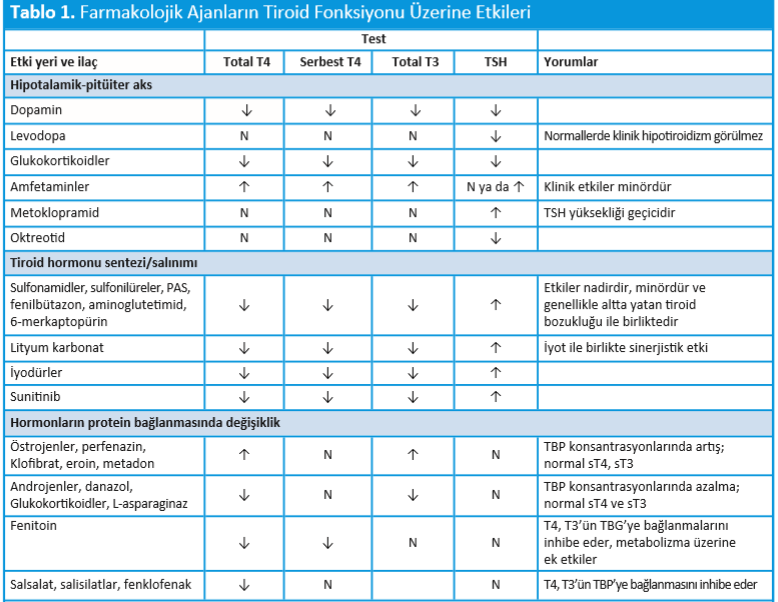 ÖTİROİD HASTA SENDROMU (ÖHS)
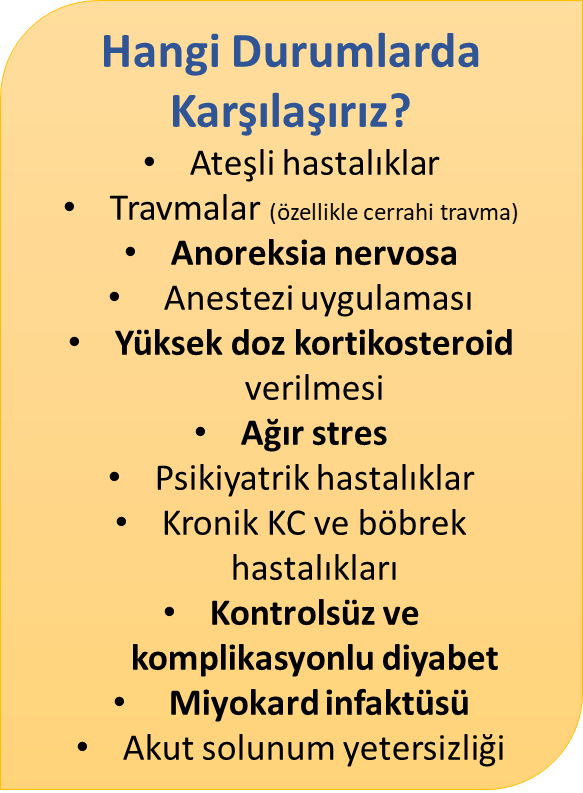 Tiroid hastalığı olmaksızın oluşan tiroid hormon değişiklikleri
 Tiroid dışı hastalık sendromu veya düşük T3 sendromu 
 Düşük T3’ün artmış katabolizmaya karşı bir savunma yanıtı olduğu düşünülmekte
 normal TSH, normal/yüksek T4, düşük T3, yüksek reverse T3 (rT3) 
 Hormon replasmanı önerilmemekte  altta yatan hastalık sonrası TFT kontrolü
TİROİD HORMON DİRENCİ  (BOZULMUŞ TİROİD HORMON DUYARLILIĞI)
Refetoff sendromu   hedef dokularda gelişen yanıtlarda azalma
Artmış sT4 /sT3 
Normal TSH / baskılanamamış TSH 
Tiroid hormon artışına bağlı tipik klinik bulguların ve metabolik etkilerin olmaması,  
Sıklıkla guatr varlığı
 En sık neden, THRβ geni yapısında gelişen mutasyonlardır. 
Asemptomatik hastada tedavisiz takip
Semptomlara yönelik tedavi
SUBKLİNİK HİPOTİROİDİ
Üst sınırı geçmiş TSH (≥4-5 mU/mL) ve normal sT4 
 %4-15   35 yaşından sonra her 5 yılda bir TSH bakılması 
 1-3 ay sonra kendiliğinden düzelebileceği için TFT kontrol 
(Gebelerde ve fertilite beklentisi olanlarda teyit için bu süreler beklenilmez.)
 Tedavi endikasyonunu belirlemek için 
                                        tiroid otoantikor 
                                        tiroid US yapılmalı
Aşikâr hipotiroidi gelişmese de;                        -ateroskleroz                                                           -kardiyovasküler hastalık                                    -insülin direnci
 Ne Zaman Tedavi ?
 TSH≥10 mU/L  
 TSH 4,5-10  +  semptomlar    3-6 aylık bir deneme tedavisi
Genç ve orta yaşlılarda TSH hedefi 0,5-2,5 mU/L 
Yaşlılarda ise (≥65-70 yaş) hedef TSH 3-6 mU/L 
Çok yaşlılarda (>80-85 yaş) TSH ≤10 mU/L 

LT4 25-75 mcg/gün          yaş ve komorbid hastalık varlığına göre
Hedef TSH değerine ulaşana kadar 6-8 hafta 
Sonra 6 aylık TSH kontrolleri
TSH’lerini baskılamamak gerekir
HİPOTİROİDİ
Tiroid hormonu yetersizliği veya nadiren etkisizliği  metabolik yavaşlama ile giden 
Primer hipotiroidi: Tiroid bezi yetersizliğinden kaynaklanan nedenlere bağlı  sT4 düşük, TSH yüksektir
Sekonder hipotiroidi: TSH yetersizliğine bağlı  
Tersiyer hipotiroidi: TRH yetersizliğine bağlı olarak ortaya çıkan 
Santral  sT4 düşük , TSH yükselmemiş
Nedeni mutlaka belirlenmeli !
İyot eksikliği (İE) bölgelerinde en sık  İE
İE yoksa en sık  Hashimoto tiroiditi
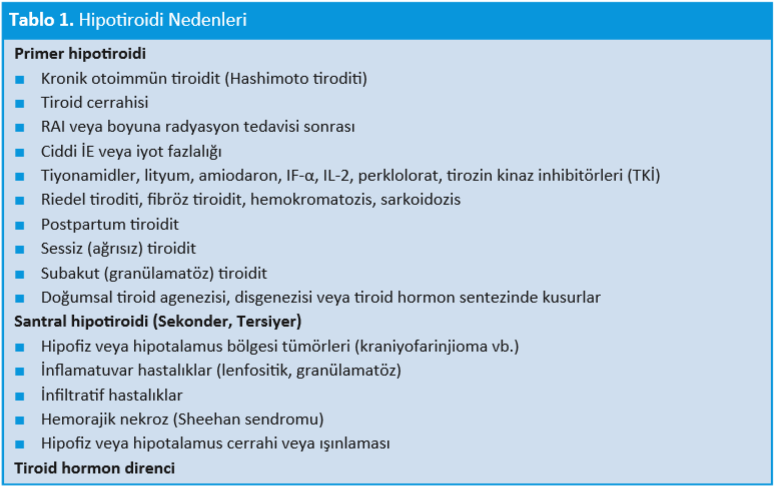 Belirti ve bulgular
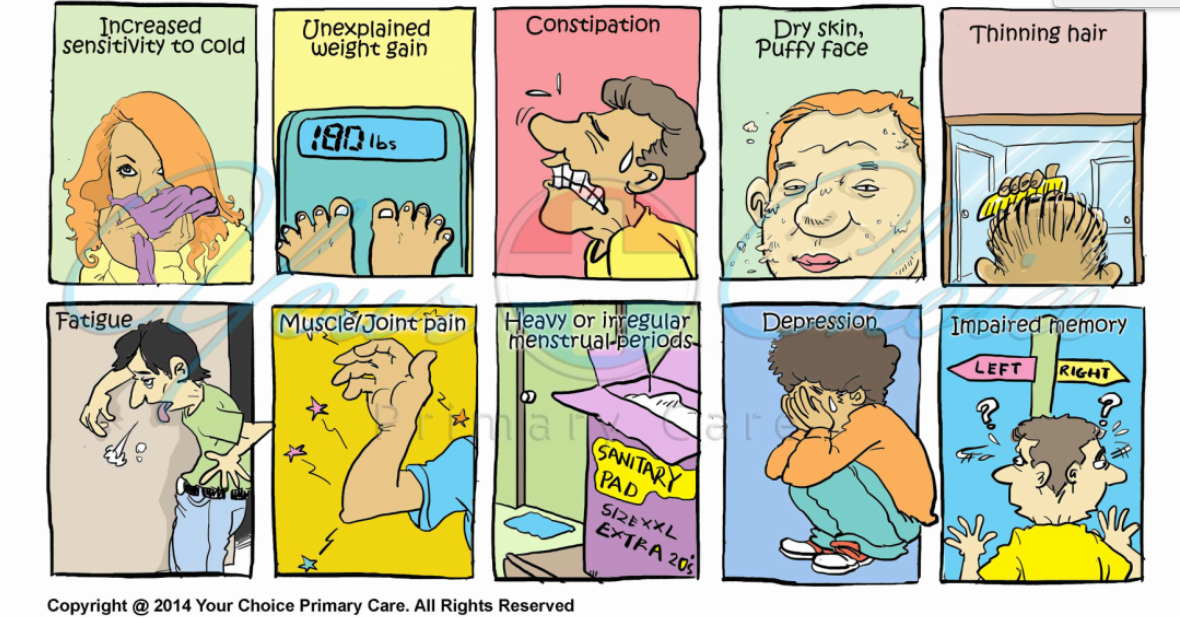 Genelde hipotiroidiye özgü değildir
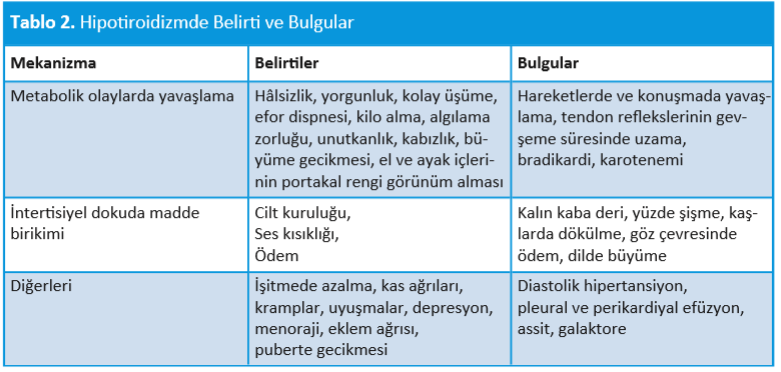 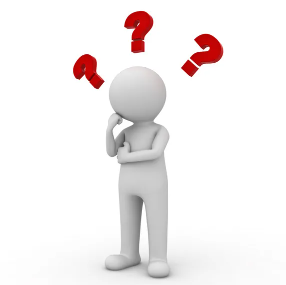 Tedavi
L-tiroksin (LT4)  Yarı ömrü uzunluğu (yaklaşık bir hafta), günde bir kez kullanımı ile uygun T4 ve T3 kan düzeyi sağlar
Başlangıçta;
Kısmi tiroid fonksiyon rezervi  75-100 µg/gün
Tiroid dokusu hiç olmayan 100-250 µg/gün
Planlanan doz yaklaşık 1,2-1,8 µg/kg/gün olarak düşünülebilir
Bir hafta kadar yarım doz, daha sonra tam doza geçme
Doz ayarlaması 6-8 hafta aralıklarla serum TSH düzeyi ölçülerek yapılmalıdır  12,5-25 µg/gün
Yaşlıda 12.5-25 μg/gün başla  7-10 günde bir 12.5 μg/gün artır
Hasta olası göğüs ağrısı açısından uyarılmalı

Adrenal yetmezlik  önce mutlaka glukokortikoid replasmanı sonra tiroid hormonu
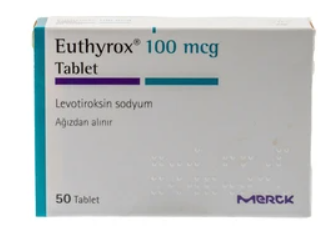 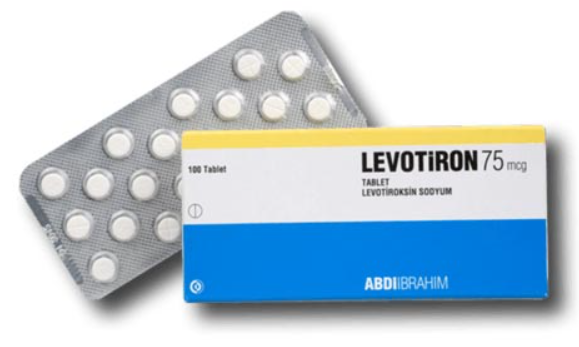 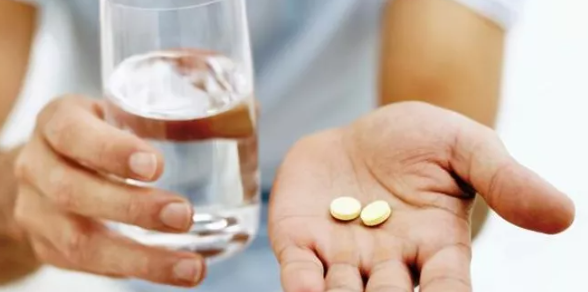 Aç karına daha iyi emilir  öğünden en az 30 dakika önce
Aynı ticari preparat ile devam edilmeli

Demir sülfat, kalsiyum karbonat gibi ilaçlarla en az 4 saat ara
H. pylori gastriti, atrofik gastrit, çölyak  doz gereksinimi artabilir
Günlük doz  > 200 µg  uygun TSH düzeyi sağlanmadı ise hasta uyumsuzluğu veya emilim sorunları düşünülmeli
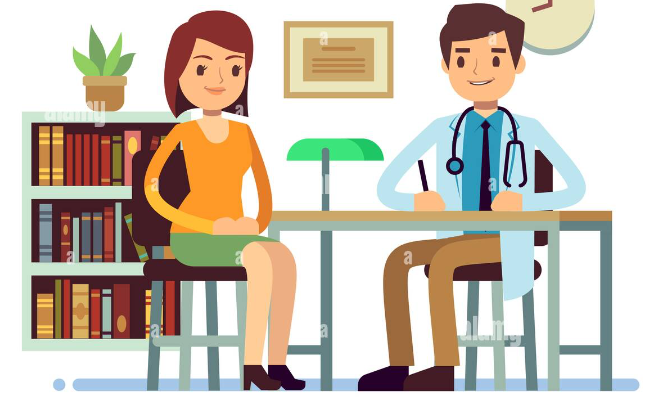 SUBKLİNİK HİPERTİROİDİ
sT3 ve sT4 normal ,  TSH düşük

 %0,7 - %12,4 
 İyot eksikliği olan bölgelerde, kadınlarda, sigara içenlerde ve yaşlılarda daha sık 

 Eksojen  doz aşımı 
 Endojen  TA, TMNG ve Graves 
!!Reprodüktif çağdaki kadınlarda TSH baskılı bulunduğunda gebelik mutlaka akla getirilmeli
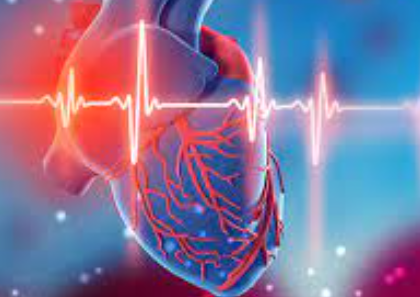 Genelde asemptomatik
Bazen hafif taşikardi, tremor 

AF riskinde artış
KKH
kalp yetmezliği                                                           ile ilişkili
sol ventrikül hipertrofisi                                   
postmenopozal kadınlarda düşük KMD
Süpresyonu açıklayacak bir neden yoksa (nodül, LT4 doz aşımı) 
                             1-3 ay sonra TFT kontrol
Tanı sonrası sebebe yönelik  RAIU, US, tiroid otoantikorları
TSH <0,1 mU/L ; tedavi 
TSH 0,1- 0,5 mU/L ;
                  -kardiyovasküler hastalık
                                veya 
                  -osteoporoz 
                                ve/veya 
                  -tiroid sintigrafisinde fokal artmış tutulum alan/ları varsa tedavi
Takipteki hastalar 6 ayda bir TFT kontrol
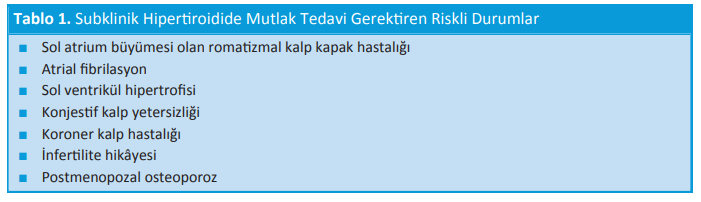 Genç, düşük riskli hasta  6 ayda bir TFT kontrol ile takip
TSH’si baskılı tüm hastalarda  geçici süre ile iyot kısıtlaması
Semptomatik hastalarda β-bloker
Asıl tedavi aşikar hipertiroidi ile aynı
HİPERTİROİDİ ve TİROTOKSİKOZ
Tirotoksikoz; tiroid hormon fazlalığı
Hipertiroidi; tiroid bezinden artmış hormon sentezi

Tanı anemnez ve FM ile başlar
baskılanmış TSH
yüksek sT4 ve/veya sT3
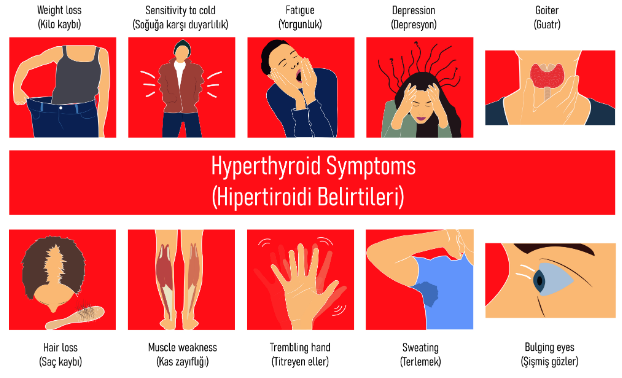 -hâlsizlik
-sinirlilik
-çarpıntı
-kilo kaybı
-nefes darlığı
-sıcağa tahammülsüzlük
-iştah artışı
-oligomenore
-terleme
-göz belirtileri
Propitozis
Diplopi
Periorbital ödem
 -yumuşak defekasyon veya diyare
Yeterli iyot bulunan bölgelerde, hipertiroidinin en sık sebebi Graves hastalığı
Normal TSH ve yüksek sT4  hipofizer TSH salgılayan adenomu
TRAb  sessiz tiroidit - Graves ayırıcı tanısında
Düşük/ölçülemez Tg  egzojen tiroid hormonu (faktisyöz tirotoksikoz)
Tiroid sintigrafisi  TMNG hiperaktif nodülleri
Graves hastalığına bağlı hipertiroidi tedavisinde ; 

ATİ                 
RAI                 hastanın yaşı , gebelik planı vb durumlar düşünülerek hasta ile birlikte karar verilmeli
Cerrahi 

 Her tedavi seçeneğinin olumlu ve olumsuz yanları vardır
Antitiroid ilaç;
Graves’in primer tedavisi ATİ’dir.
Metimazol ( MMI)  günde tek doz,  majör yan etki olasılığı az 
Propiltiourasil (PTU)  gebelik / gebelik planı, tirotoksik krizde
Karbimazol  ülkemizde bulunmamakta 

MMI 10-40 mg/gün 
PTU 150-300 mg/gün
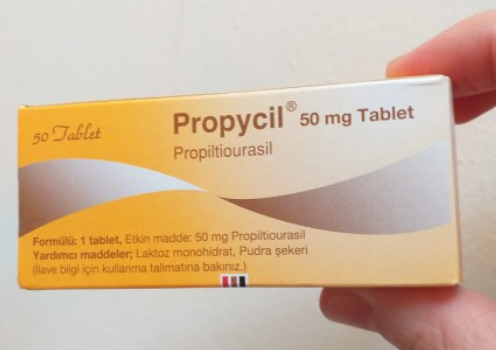 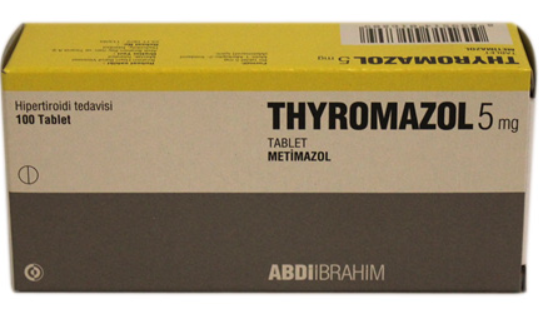 ATİ tedavisinden önce   bazal hemogram, transaminazlar 
-Bazal absolü nötrofil sayısı <1.000/mm3 
-Transaminazlar normalin beş katı  başlanmamalı 

Başlangıçta 3-6 hafta aralıklarla kontrol  doz azaltılması
Etkin en ufak doz bulunmalı
1,5-2 aylık aralıklarla takibe devam
İlaç kullanım süresi 12-24 ay
TRAb negatifleşmeden ATİ kesilmemeli
Boğaz ağrısı
Ateş
Sarılık                                                         ilacını keserek hekimini aramalı !!
Karın ağrısı
Mide bulantısı
İdrar renginde koyulaşma 

Yan etkileri;
Kaşıntı, deri döküntüsü, artralji 
Agranülositoz, toksik hepatit (PTU), kolestatik sarılık (MMI), vaskülit
RAI Tedavisi
Ayaktan yapılır (yaşlı, kardiyovasküler hastalıkta yatırılarak)
Gebelik ve emzirme  mutlak kontrendikasyon
Kısa süreli hipertiroidi alevlenmesi  1-2 hafta içinde 
Etkisi 6-8 hafta içinde  TFT kontrolü 2.ayda
Kalıcı hipotiroidi gerçekleşmesi ile birlikte tedaviye LT4 replasmanı
6 ay gebe kalmaması önerilir
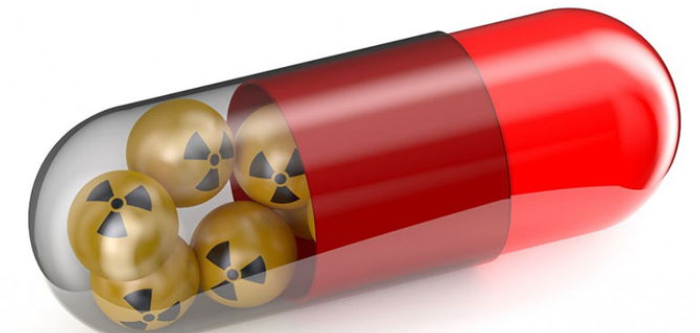 β-bloker Tedavisi
Tirotoksikozu olan tüm hastalarda kontrendike bir durum yoksa β-blokaj yapılmalı
Cerrahi  Tedavi
Total tiroidektomi (TTx)
Kalsiyum ve D vitamini 
LT4 tedavisine hemen başlanır, 6-8 hafta sonra kontrol TFT
Yaşlı Hastada Hipertiroidi
Amiodaron / radyokontrast maddeler  TMNG gelişiminde rol oynar
“apatetik hipertiroidi”  -hipertiroidi bulgu ve belirtilerinin görülmemesi    ve durgun ifade
                                                -AF ve kalp yetersizliği, açıklanamayan kilo kaybı
Tiroid Krizi (Tiroid Fırtınası)
Hipertiroidi bulguları daha belirgin 
Yeterli tedavi yapılmadığı takdirde yüksek morbidite ve mortalite
Ateş, bulantı, kusma, şuur bulanıklığı eklenebilir
Ek bir laboratuvar bulgusu yoktur
Tirotoksikozun ağırlaşmasına  infeksiyonlar, diyabetik ketoasidoz, miyokard infarktüsü, cerrahi, travma, SVO, pulmoner tromboembolizm, doğum
Mümkünse YB’da takip
Hipertiroidi etkisini azaltan tedavi (ATİ, lügol)
Destek tedavi (sıvı, sedasyon, KS)
Beta adrenerjik blokaj
Olgu
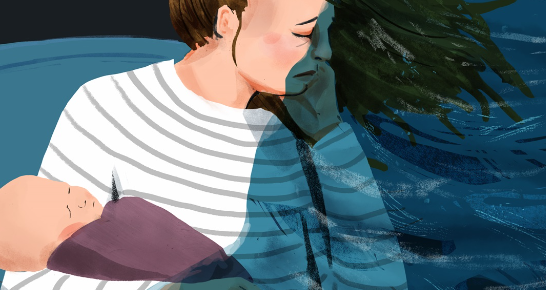 Yaş: 32
Şikayet: kendini iyi hissetmeme, doğum sonrası 6.hafta kontrole gelmiş
Semptom sorgusu:  hafif çarpıntı, terleme, huzursuzluk, sinirlilik, depresif duygudurum
Bilinen hastalık: yok
Düzenli kullandığı ilaç: yok
Tetkiklerinde:  TSH: 0.01 IU/Ml 
                              sT4: 4.32 ng/dL 
                              sT3: 17.4 pg/mL

 Öntanı: Graves hastalığı, Postpartum tiroidit
SEVK
GEBELİK VE TİROİD
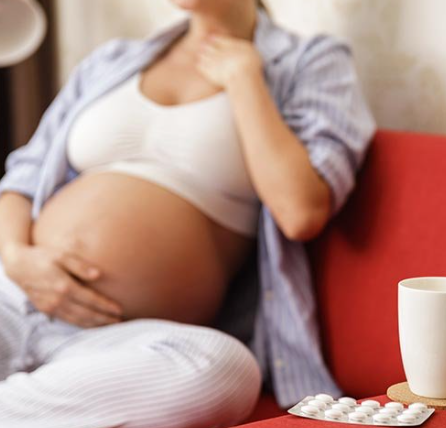 HİPOTİROİDİ
Artan östrojen > artan TBG> total T3-T4 yüksekliği
β-hCG ve TSH moleküler benzerliği> hipotalamo-hipofizer-tiroid aks etkilenir > TSH baskılanır
GFR artar ve  iyot atılımı artar > iyodun transplasental yolla fetusa taşınması artar > total iyot ihtiyacı artar
Plasentada T3 ve T4 deiyodinasyonu > T3-T4 yapım ve yıkımı artar
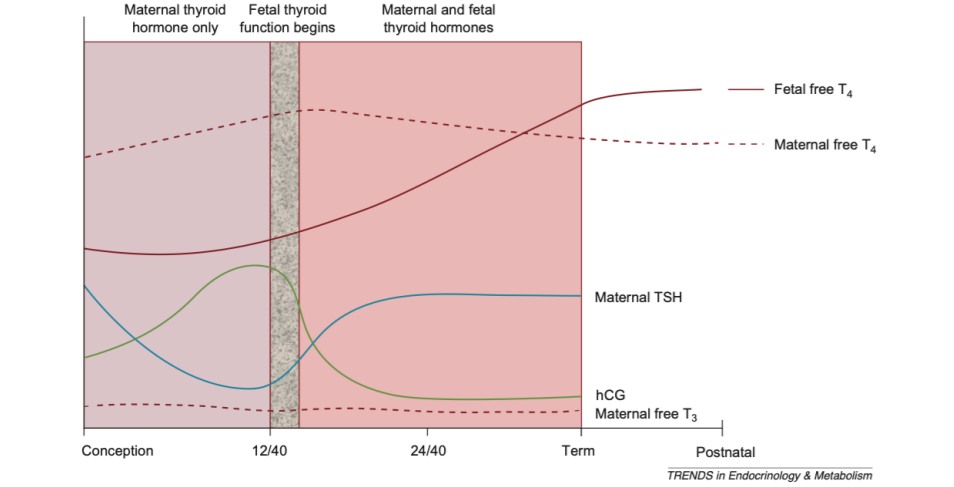 -Fetal tiroid bezi 10-12. gestasyon haftasında oluşur. 
-18-20. haftada tiroid hormonu üretmeye başlar.
-Bu sebeple özellikle ilk trimesterde fetus gelişimi için annenin tiroid hormonlarına ihtiyaç duyar.
Ülkemiz iyot eksikliği bölgesi
TSH ile tarama kabul edilebilir maliyette
Maternal ve fetal etkileri ÖNLENEBİLİR VE ÖNEMLİ!

 İyot eksikliği bölgelerinde, iyot eksikliği hipotiroidiye en sık sebep 
 İyot yeterli bölgelerde ise en sık sebebi  otoimmün tiroid hastalığı
Gebelik planlayan tüm kadınlar
Gebelik başlangıcında
Atlanmışsa tüm gebeler (mutlaka sorgulamalıyız)






TSH yüksekliği saptanan gebeler aşikar/subklinik hipotiroidi açısından T4 ile değerlendirilmelidir.
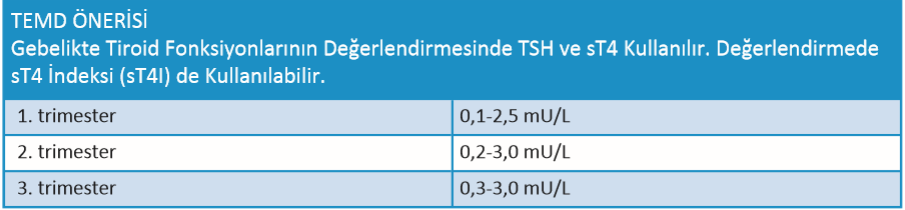 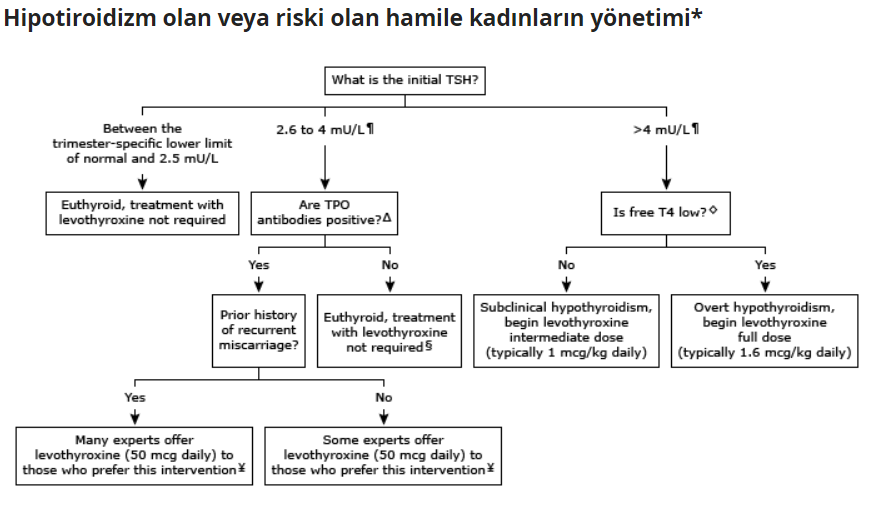 LT4 tedavisi,  anti-TPO pozitif subklinik hipotiroidizmde obstetrik riskleri azalttığı 
                        anti-TPO negatif subklinik hipotiroidizmde obstetrik risk çalışmaları veriler çelişkili, tedavi gerekliliği konusu tartışmalı
Gebelik öncesi LT4 tedavisi almakta olan gebelerde;
Haftada 2 gün aldığı ilaç dozunu iki katına çıkarmak  veya
Günlük dozun %25-30 oranında arttırma

Anti-TPO pozitifliği olan gebelerde subklinik hipotiroidi varlığında 
L- tiroksin 25-50 mcg/gün dozunda başlanması önerilmektedir.
Takip;
İlk 24 hafta 4 haftada bir 
Doz ihtiyacı değişmiyorsa; doğuma kadar 1 kez daha
Doğumdan sonra; gebelik öncesi doza düşülmeli ve  postpartum 6. haftada TSH kontrolü 
Gebelikte hedef, TSH’ın trimester spesifik aralıkta tutulması
İZOLE HİPOTİROKSİNEMİ ve İYOT
TSH normal iken T4 düşük
Gebelikte nispeten daha sık 
LT4 ile tedavisinin yararlı olduğuna dair bir kanıt yok
Öncellikle optimal iyot desteği
Ülkemiz için 100-150 µg/gün iyot 
Gebede tuzun kısıtlandığı durumlarda ise 200-250 μg/gün iyot desteği
Gebelik ve Hipertiroidi
Hikâye ve FM ayırıcı tanı açısından çok önemli
Sinirlilik, terleme, çarpıntı, nefes darlığı, kardiyak üfürüm  normal  gebeliğin seyrinde sık
Tanı ; klinik bulgu (oftalmopati) ve/veya TRAb pozitifliği
Tiroid sintigrafisi kontrendike
En sık neden Graves hastalığı 
Gestasyonel hipertiroidi (hCG kaynaklı geçici);
gebeliğin ilk trimesterinde 
asemptomatik
sadece TSH supresyonu 
ATİ tedavi endikasyonu yok
TİROİDİTLER
>>Tiroid bezinin inflamasyonu ile seyreden, farklı etiyolojilerle meydana gelse de follikül yıkımı karakterize 

Akut tiroidit ;
                              enfeksiyöz ajanlarla ( viral hariç)
                              ağrı, hassasiyet ve ısı artışı 
                              yüksek ateş ve bölgesel lenfadenopati
                              ötiroid/tirotoksikoz
                              sedimentasyon yüksek
Subakut granülomatöz tiroidit (De Quervain tiroiditi)
 ağrılı tiroid bezi hastalıklarının en sık nedeni
 viral üst solunum yolu enfeksiyonunu takiben  (2-8 hafta önce )
 kulağa vuran, yutkunmakla artan ağrı, palpasyonla ciddi ağrı ve hassasiyet ( hasta dokunmaz)
 yorgunluk, artralji, myalji, subfebril ateş gibi grip benzeri semptomlar 
 tiroid bezi büyük, ağrılı, hassas ve sert
 tirotoksikoz-ötiroidi-hipotiroidi(nadir)-ötiroidi 
 sedim ve CRP anlamlı olarak yüksek (>100 mm/saat)
Sessiz tiroidit (ağrısız, postpartum) 
 kendi kendini sınırlayabilen, T- hücre kökenli otoimmün
 tirotoksikoz-ötiroidi-hipotiroidi-ötiroidi
 doğum ve abortus yapmış kadınlarda bir yıl içinde
 semptomlar emzirme veya yeni bebek stresi ile karışabilir 
 «Hamilelik öncesi ve hamilelik süresince TFT anormalliği olmayan bir kadında, hamilelik sonrası ilk bir yıl içerisinde TFT değişiklikleri PPT’yi düşündürmelidir.»
Kronik (Hashimoto) tiroidit
en sık görülen OİTH
1.000’de 0,3-1,5   kadınlarda 5-20 kat daha sık (30-50 yaş)
kronik otoimmün gastrit (%2,8), vitiligo (%2,7) ve romatoid artrittir (%2,4)
sert/düzensiz guatr + subklinik/aşikâr hipotiroidi  HT
hastalığın erken döneminde tiroid follikül hasarı  hashitoksikoz
anti-TPO veya anti Tg’den biri %90 pozitif
normal TSH + otoantikor  6-12 ay aralıklarla takip
 «US, HT tanısında şart olmamakla birlikte, parankimdeki heterojenitenin derecesinin değerlendirilmesi ve gerçek nodül varlığını tespit etmek için önemlidir.»
Riedel tiroiditi (Ig G4 aracılıklı)
 Etiyolojisi tam bilinmemekle birlikte otoimmün (multifokal fibrosklerozisin tiroid tutulumu )
 ani büyüyen taş gibi sert guatr, disfoni, disfaji ve boyun ve göğüste baskı 
 US’de karotisi çepeçevre sarmış ve yumuşak dokuya doğru ilerlemiş, ileri derecede heterojen tiroid dokusu
f) diğer;
-Radyasyon tiroiditi: RAI tedavisi uygulandıktan 5 ile 10 gün sonra tiroid bezinde ağrı ve hassasiyet
-Travmaya bağlı tiroidit: Geçici tirotoksikoz ve ağrı
-İlaca bağlı tiroiditler: IF-α, IL-2, amiodaron, lityum
İYOT EKSİKLİĞİ VE TÜRKİYE
İyot  iyot içeren/ilave edilmiş besinler yoluyla
diyetle alınan iyodun %90’ından fazlası idrar yoluyla atılır
%70-80’i tiroid bezinde depolanmış , yaklaşık 15-20 mg iyot
üriner iyot konsantrasyonu (ÜİK)  son 24 saat içinde alınan iyot miktarı
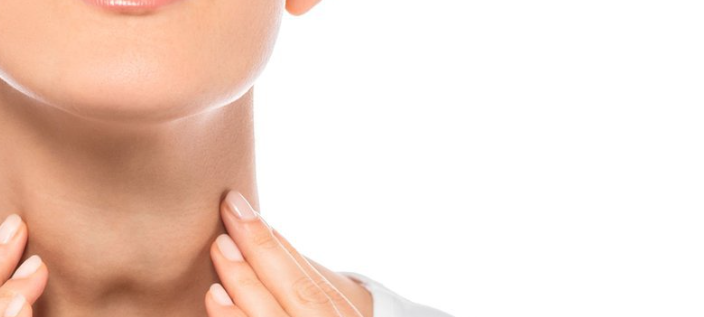 Dünyada önlenebilir zekâ geriliğinin en önemli nedeni iyot İE’dir !!
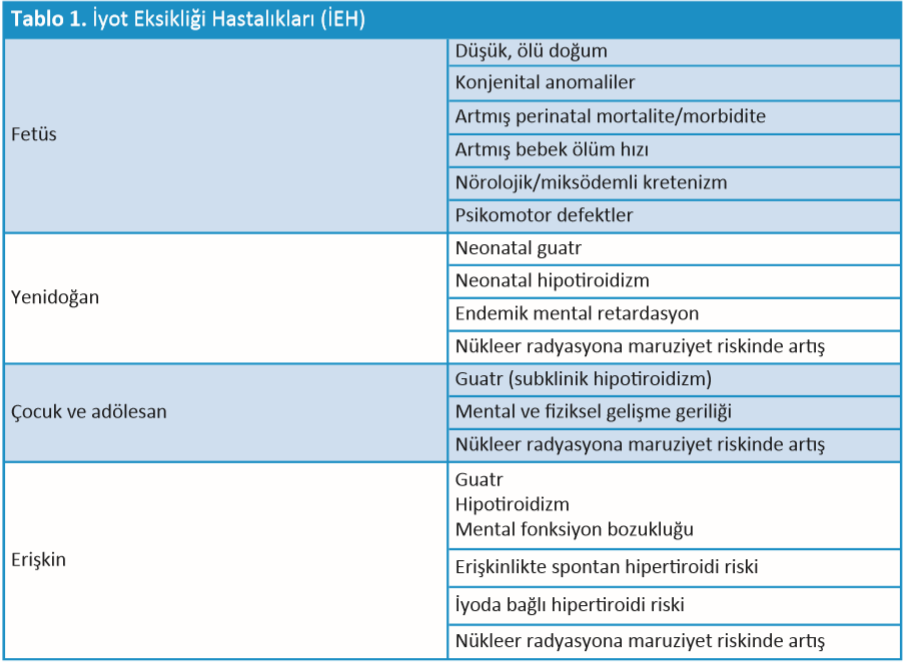 1997-1999’da 20 il merkezinde toplam 5.948  
9-11 yaş OÇÇ  guatr prevelansı %31,8 olarak
«Bir bölgede guatrı endemik ilan etmek için guatr prevalansının %5’in üzerinde olması»
 2000’li yıllardan itibaren iyotlu tuz kullanımı
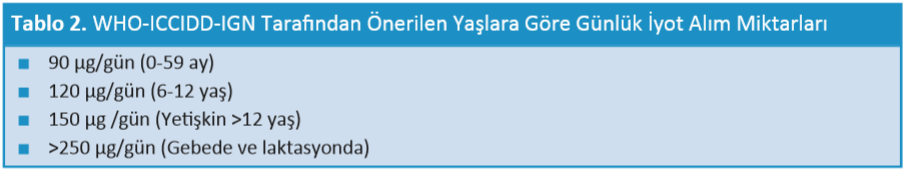 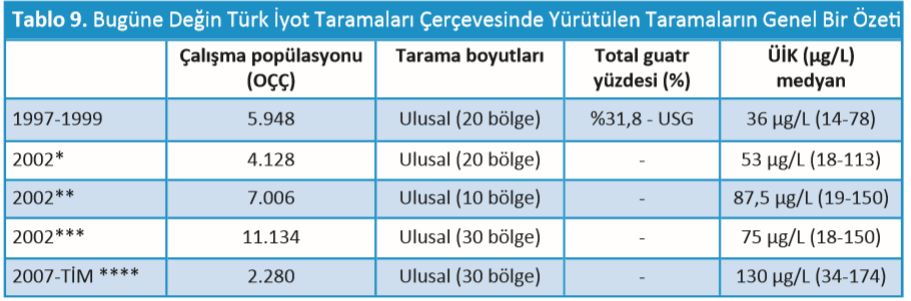 ÜİK;
kırsal okul ortanca  42 μg/L 
kentsel okul ortanca 147 μg/L 
kırsal ve kentsel kesim arasında p<0,001 düzeyinde anlamlı fark 
2012 ve 2015 yılı için planlanan taramalar maalesef kaynak bulunamadığı için gerçekleştirilememiştir.
En yeni veriler 2007 ; kırsalda problemin sürmekte
Raﬁne iyotlu sofra tuzu tüketimini önermekte  
Raﬁne edilmeyen, içeriği net olarak bilinmeyen, kaya tuzu, gurme tuzları vb önerilmemekte
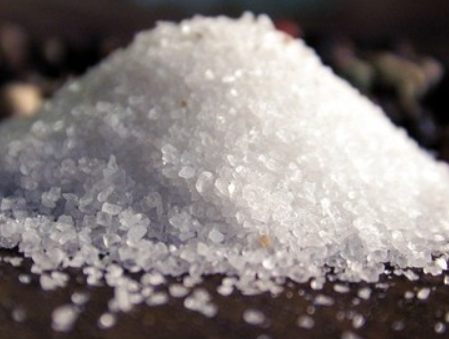 ÖTİROİD DİFFÜZ GUATR
Tiroid bezinin yaş ve cinsiyete göre normalden büyük (kadın; 10 ml erkekler;15 ml)  
Diffüz büyüme göstermiş ve nodül, malignite, otoimmünite yok ise
           ötiroid diffüz guatr (ÖDG), basit guatr, non-toksik diffüz guatr
 Yıllar geçtikçe TSH’deki artışla  yapısal heterojenite ve nodül ; ötiroid diffüz nodüler guatr 
Zamanla nodüllerde otonomi  hipertiroid ; toksik nodüler guatr
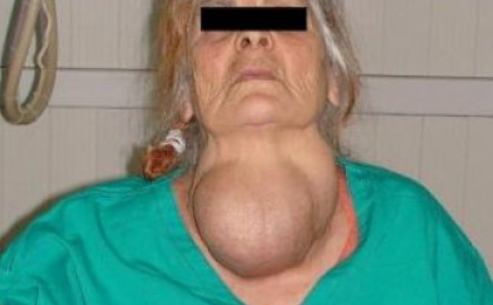 İE, endemik ve sporadik guatrın tüm dünyada en sık nedeni
Sigara içmek (tiyosiyanat), doğal guatrojenler (darı, soya, karalahana, karnabahar) selenyum/çinko eks, emosyonel/oksidatif stres, bazı ilaçlar (lityum), enfeksiyonlar, genetik
Yeterli iyot alındığında, guatrojen besinlerin tüketimine sınırlama önerilmemekte 
İlginç olarak alkol ters etki   toksik etki tiroid volümünü azaltmakta

 sT4 ve TSH, tiroid antikorları normal
 Ciddi İE  T4 düşük olabilmekte
 Tanı ve tedavi takibinde USG gerekli
 Sintigrafisiye gerek yok
Basıya bağlı ; stridor, dispne, disfaji, disfoni, yüz ve boyunda siyanoz, kolları kaldırınca ‘Pemberton Belirtisi’ , vokal kord paralizisi, frenik sinir felci 
Amaç  büyümenin durdurulması ve basının giderilmesi
Asemptomatik hastalarda takip 
Çocuk/puberte günde 90-150 μg iyot
Erişkinlerde LT4 + iyot  12-18 ay içinde tiroid bezinde belli bir küçülme 
Devamında yeterli iyot alımını sürdürmesi
LT4 ile TSH süpresyon tedavisi önerilmemekte
RAI ve cerrahi diğer tedavi seçenekleri
Takipte yıllık TSH ve USG
TİROİD ULTRASONOGRAFİSİ
Sol lob  5x3 mm
Sol lob  14x13x12mm
Hipoekoik  orta risk
Mikrokalsifikasyon  yüksek risk
Düzensiz sınırlı yüksek risk 
>10mm  
TİİAB
Hipoekoik  orta risk
Periferal kanlanma  benign 
<15mm takip
13x14 mm / 19 x12 mm
Sağ lob 5x4 mm  / 4x3mm
Hipoekoik orta risk
Halo  benign 
Periferal kanlanma  benign 
< 15 mm: takip
> 15 mm: TİİAB
Düzensiz sınırlı  yüksek risk
Makrokalsifikasyon   benign
Periferal kanlanma  benign 
 <10  mm: takip
Sevk Kriterleri
Hipertiroidi/tirotoksikoz
Hipotiroidide sevki gerekli durumlar
Gebe hastalar
Tiroidit ön tanıları
Nodül varlığı/şüphesi
Guatr varlığı
Kaynaklar
Türkiye Endokrinoloji ve Metabolizma Derneği-Tiroid Hastalıkları Tanı ve Tedavi Kılavuzu – 2020
Aile Hekimliği Sık Görülen Hastalıklar Reçeteleme Rehberi,2020
https://www.uptodate.com/contents/hypothyroidism-during-pregnancy-clinical-manifestations-diagnosis-and-treatment?search=gebelik%20hipotiroidi&source=search_result&selectedTitle=1~150&usage_type=default&display_rank=1
Rakel Aile Hekimliği, 2019